Interbasin Transfer Program Update
Water Allocation Committee	 March 9, 2016
Department of Environmental Quality
Proposed Project Description
New Certificate, following G.S. 143-215.22L(c-n)
Department of Environmental Quality
2
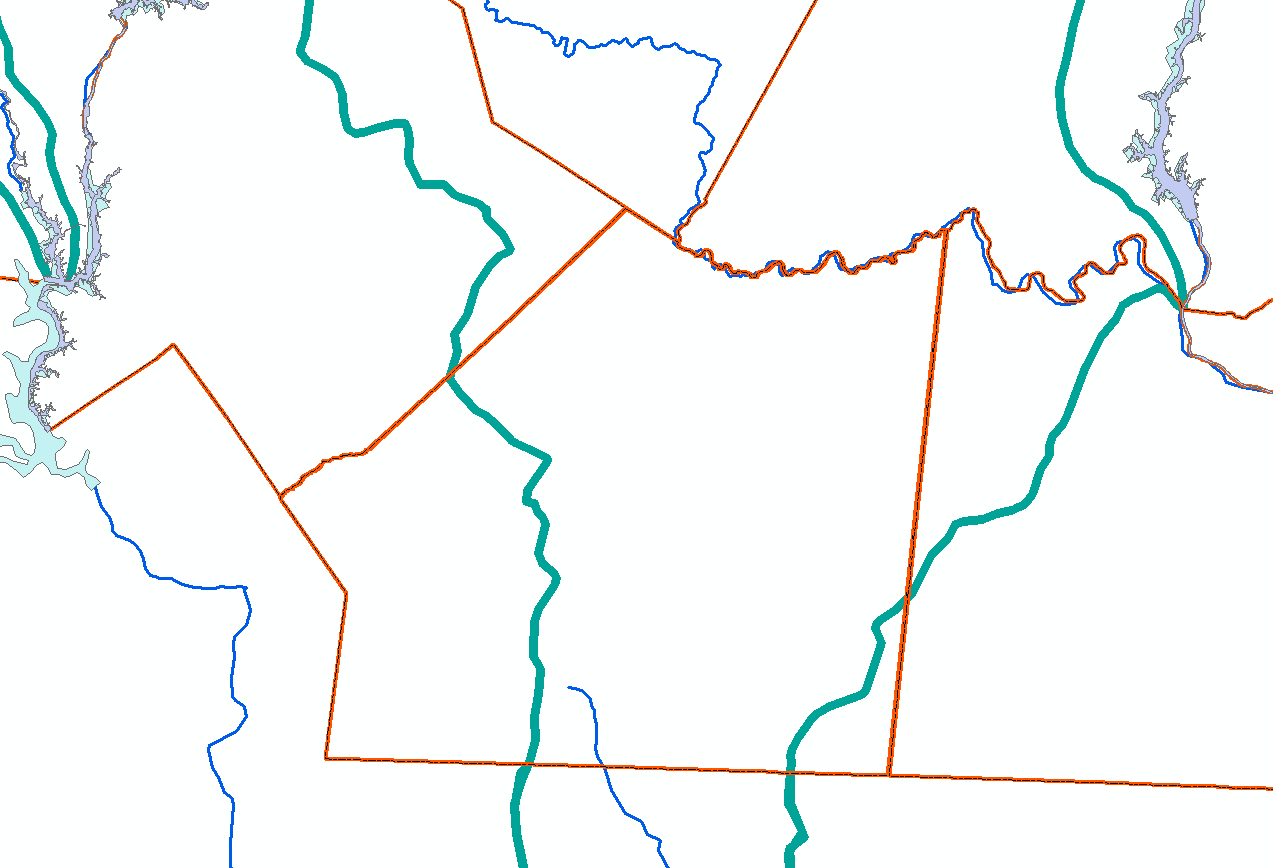 Lake Tillery
Cabarrus
Stanly
Norwood
Catawba River Basin
Proposed 23.0 mgd IBT: Yadkin to Rocky
Mecklenburg
Union
Monroe
Yadkin River Basin
Rocky River Basin
Existing 5.0 mgd Grandfathered IBT: Catawba to Rocky
South Carolina
Anson
3
 I. Applicant submits Notice of Intent to file a petition.
30 days notice of public meetings
3+ Public meetings
 II. Applicant submits draft environmental document (EIS or EA)
30 days notice of public hearing
Public hearing
Comments accepted for 30 days after hearing
Written response to comments prepared
Adequacy of environmental document determined (DEQ issues ROD)
Settlement discussions, if requested
 III. Applicant submits petition to EMC
EMC issues Draft Determination within 90 days of receiving petition and adequacy of doc determined
Public notice of draft determination and 30-day notice of hearings
Written response to comments prepared
2+ public hearings held within 60 days of issuing draft determination
Comments accepted for 30 days after last hearing
EMC issues final determination
IBT Process § 143-215.22L
4
Current and Upcoming Actions
Final EIS completed State Clearinghouse review February 11th 
One comment submitted
DOA determined no further environmental review action needed
Record of Decision (ROD) prepared by DEQ
Draft petition submitted by applicant February 23rd
At the May WAC/EMC meetings: seek Draft Determination on petition for IBT certificate and assignment of hearing officer
5
Contact Information
Kim Nimmer
NCDEQ - Division of Water Resources
kim.nimmer@ncdenr.gov
919-707-9019
Department of Environmental Quality
6